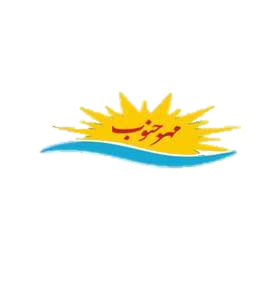 پاورپوینت آموزشی
مبانی زوج درمانی و خانواده درمانی
دکتر رضا برومند
مهر 1400
موسسه آنامیس مهرجنوب									Anamisfile.ir
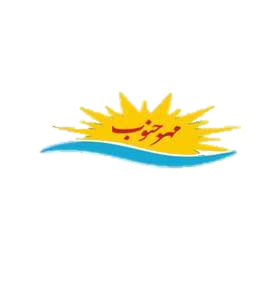 مبانی زوج درمانی و خانواده درمانی
مفاهیم اساسی زوج و خانواده
موسسه آنامیس مهرجنوب									Anamisfile.ir
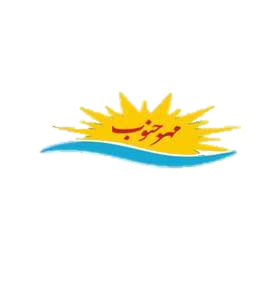 مفهوم خانواده
خانواده به عنوان یک سیستم اجتماعی و فرهنگی تلقی می شود که در کنار همه خصوصیات دیگرش ،دارای مجموعه ای از قواعد است 
و هر یک از اعضایش نیز نقش خاصی دارد.
اعضای این سیستم با هم رابطه ای عمیق وچند لایه دارند.
موسسه آنامیس مهرجنوب									Anamisfile.ir
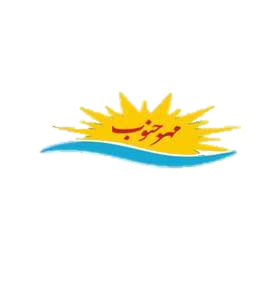 مفهوم خانواده
در این سیستم حلقه های عاطفی قدرتمند پایدار و متقابلی افراد را به هم گره زده است.
اغلب اوقات اعضا از طریق تولد یا ازدواج در این سیستم وارد می شود
موسسه آنامیس مهرجنوب									Anamisfile.ir
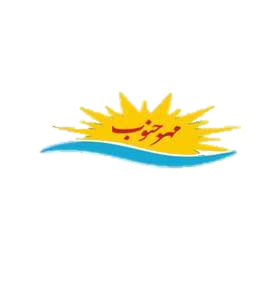 مفهوم خانواده
هرخانواده  به صورت اجتناب ناپذیری تلاش میکند تا به خودش به عنوان یک گروه نظم دهد.
این تلاش برای نظم دادن به خود می تواند به صورت سنتی یا نو گرایانه ،سازگارانه یا ناسازگارانه ومنظم ونامنظم باشد
موسسه آنامیس مهرجنوب									Anamisfile.ir
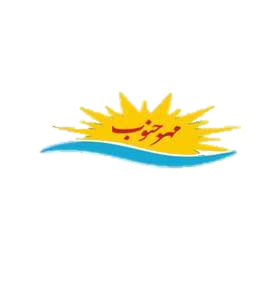 ازدواج را می توان به عنوان یکی از مراحل رشد انسانها در نظر گرفت.
اگر ازدواج موفقیت آمیز باشد کمک زیادی به رشد روانی و اجتماعی زوج میکند.
موسسه آنامیس مهرجنوب									Anamisfile.ir
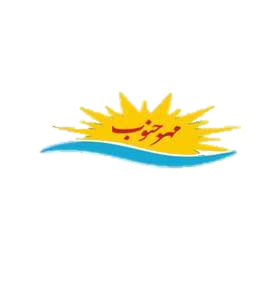 موفقیت ازدواج وابسته به میزان آمادگی افراد برای ازدواج ودرک واقع بینانه ی آنها از روابط زوجی است البته این آمادگی میتواند در اثر آموزش بهبود پیدا کند.
موسسه آنامیس مهرجنوب									Anamisfile.ir
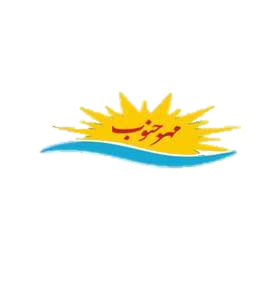 مبانی زوج درمانی و خانواده درمانی
زوج به عنوان یک سیستم منحصر به فرد
موسسه آنامیس مهرجنوب									Anamisfile.ir
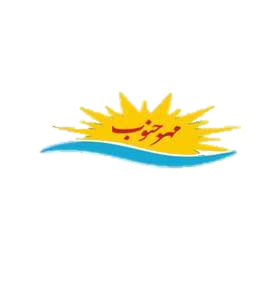 زوج به عنوان یک سیستم منحصر به فرد
ازدواج رابطه ای منحصربه فرد است.
در رابطه ی زوجی هر یک از دو عضو می توانند عمیقترین احساس صمیمیت را تجربه کنند.
شکست در این رابطه می تواند به صدمه ها و جراحت هایی منجر گردد که التیام آنها به زمان زیادی نیازدارد.
موسسه آنامیس مهرجنوب									Anamisfile.ir
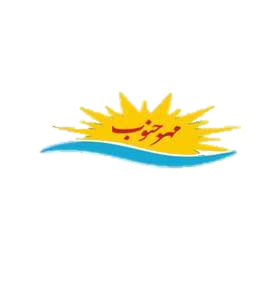 مشخصه های رابطه ی زوجی
بابنرز و وست شش ویژگی را به عنوان مشخصه های رابطه ی زوجی عنوان کرده اند.
1-رابطه زوج داوطلبانه است یعنی هر دو عضو می دانند مجبور نیستند که با هم  ازدواج کنند.
موسسه آنامیس مهرجنوب									Anamisfile.ir
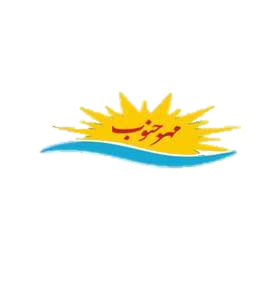 مشخصه های رابطه ی زوجی
2-رابطه زوج مستلزم ایجاد تعادل بین پویایی و ثبات است.
برای اینکه رابطه زوج سالم بماند باید میزانی از ثبات و قابلیت پیش بینی و هم چنین تا حدی تازگی و انعطاف  پذیری را در خود داشته باشد
موسسه آنامیس مهرجنوب									Anamisfile.ir
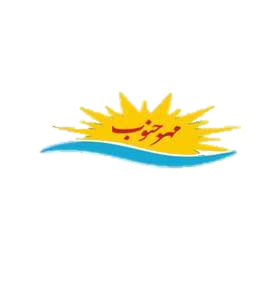 مشخصه های رابطه ی زوجی
3-رابطه زوج گذشته حال و آینده ای دارد. 
زوجها مسائل گذشته و برنامه های آینده ی خود رابه هم مرتبط می کنند
4- ازدواج کردن مستلزم ترکیب دو آینده و دو گذشته است که شامل ارزشها و جهان بینی های متفاوتی است.
موسسه آنامیس مهرجنوب									Anamisfile.ir
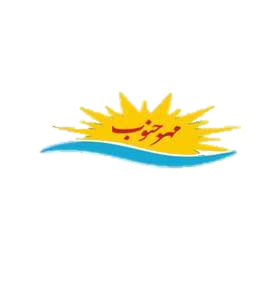 مشخصه های رابطه ی زوجی
5-قرار گرفتن در رابطه زوجی مستلزم حمایت کردن و حمایت شدن است.
6-رابطه ی زوج مستلزم این است که هر عضو زوج فردیت و هویت منحصر به فرد خود را حفظ کند ودر عین حال توانایی این را داشته باشد که در لحظاتی این فردیت را فدای رابطه کند
موسسه آنامیس مهرجنوب									Anamisfile.ir
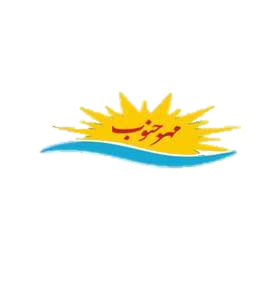 زوج به عنوان یک سیستم منحصر به فرد
ازدواج کردن یکی از مشکل ترین و پیچیده ترین وظایف دوره ی بزرگسالی است .
این رویداد مهم در عین حال به عنوان ساده ترین و عاشقانه ترین مرحله ی چرخه ی زندگی توصیف شده است.
موسسه آنامیس مهرجنوب									Anamisfile.ir
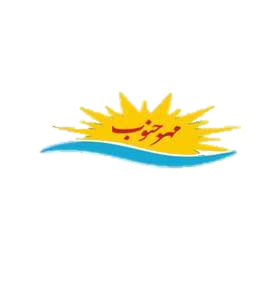 ویژگی های سیستم زوج
سیستم زوج مرز های خودش را دارد.
  زوج ها باید برای ایجاد حمایت ،خلوت و صیمیت در رابطه خود ،مجموعه ای ازسپر های حمایتی نامرئی را در اطراف خود ایجاد کنند.
این سپر های حمایتی مرز نام دارند.
زوجها برای اینکه بتوانند رابطه ی پایدار و لذت بخشی داشته باشند باید به وسیله شناساندن محدویتها به دیگران حول رابطه خود مرز ایجاد کنند.
موسسه آنامیس مهرجنوب									Anamisfile.ir
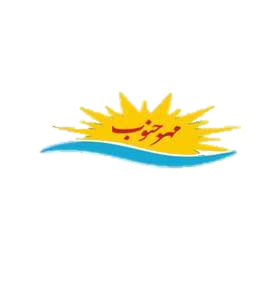 ویژگی های سیستم زوج
خانواده زمانی سالم تلقی می شود که همه اعضای آن فرصتی برای پرداختن به مسائل خاص خود در اختیار داشته باشند
گاهی اوقات خانواده ها این موضوع را نادیده می گیرند و فراموش می کنند که زوجها نیاز دارند فرصتی داشته باشند  تا هویت خود را بیابند.
موسسه آنامیس مهرجنوب									Anamisfile.ir
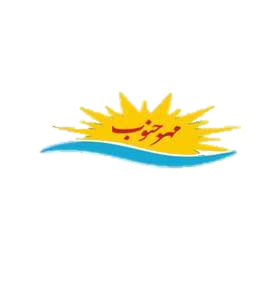 مبانی زوج درمانی و خانواده درمانی
تعارض های رابطه ی زوج با نیازهای فردی
موسسه آنامیس مهرجنوب									Anamisfile.ir
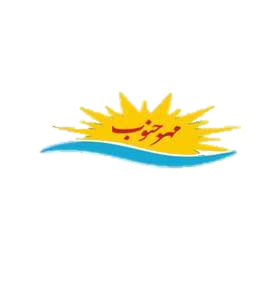 تعارض های رابطه ی زوج با نیازهای فردی
بعضی ازانسانها به این منظورهمسر اختیار می کنند که نقص های موجود در خودشان را برطرف کنند
 در این گونه موارد حد اقل درابتدا رابطه در جهت تکامل وسلامت حرکت نمی کند.
برای افرادی ک شدیدا مستقل یا خود محور هستند فکر کردن به نیازهای شخص دیگر و همراهی کردن با او به منظور مرتفع نمودن نیازهایش به منزله زندانی شدن است
موسسه آنامیس مهرجنوب									Anamisfile.ir
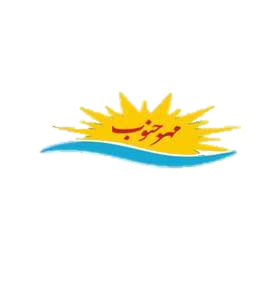 سپاس بابت همراهی تان
تلفن مرکز مشاوره  و خدمات روان شناختی مهر جنوب -07633671199
تلفن موسسه آموزشی و پژوهشی آنامیس مهر جنوب-07633680163
تلفن همراه:09129680169
وبسایت فروش فایل های آموزشی
Anamisfile.ir
موسسه آنامیس مهرجنوب									Anamisfile.ir